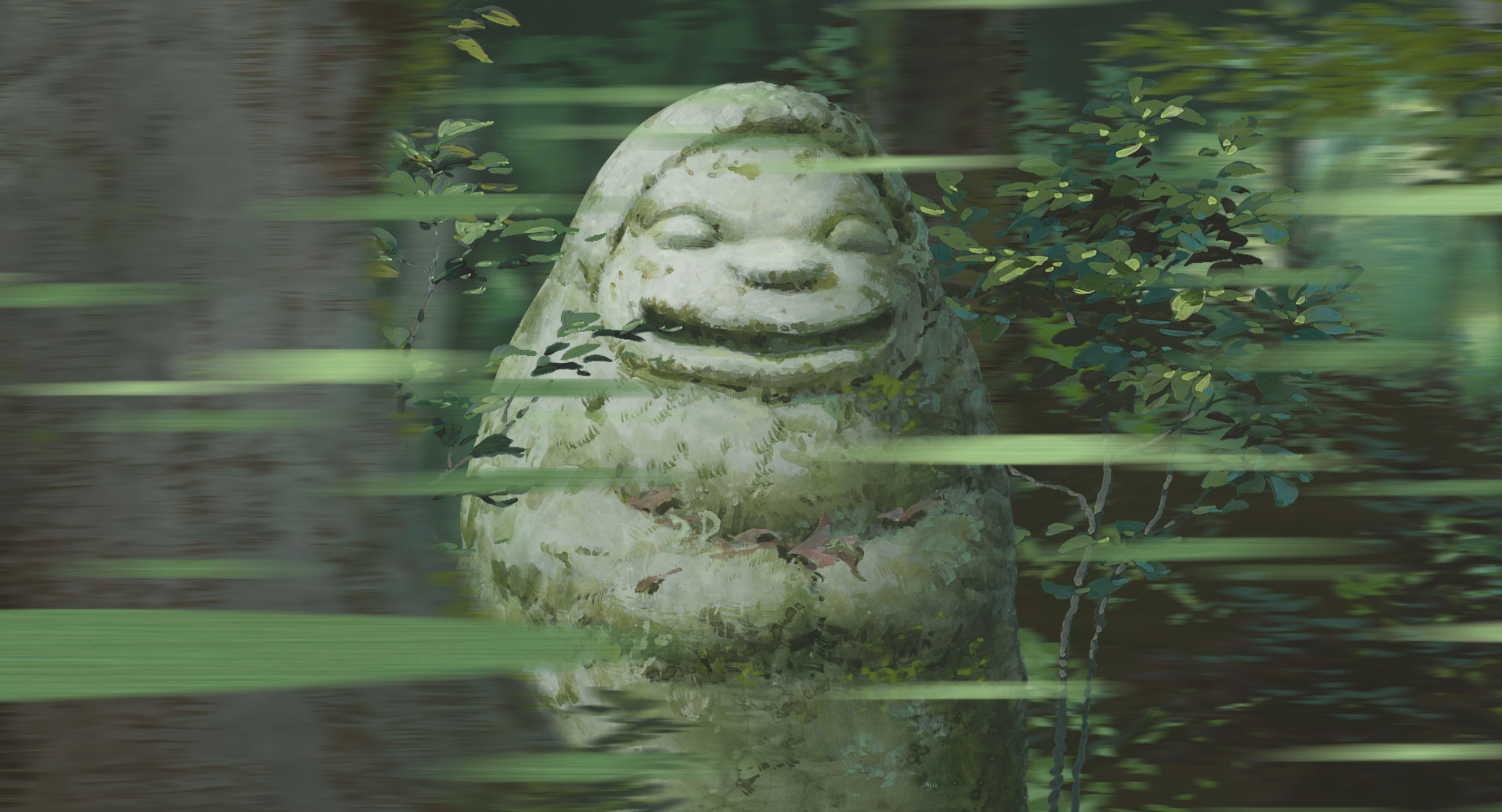 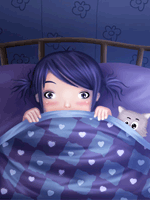 Физминутка «Страхи»
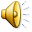 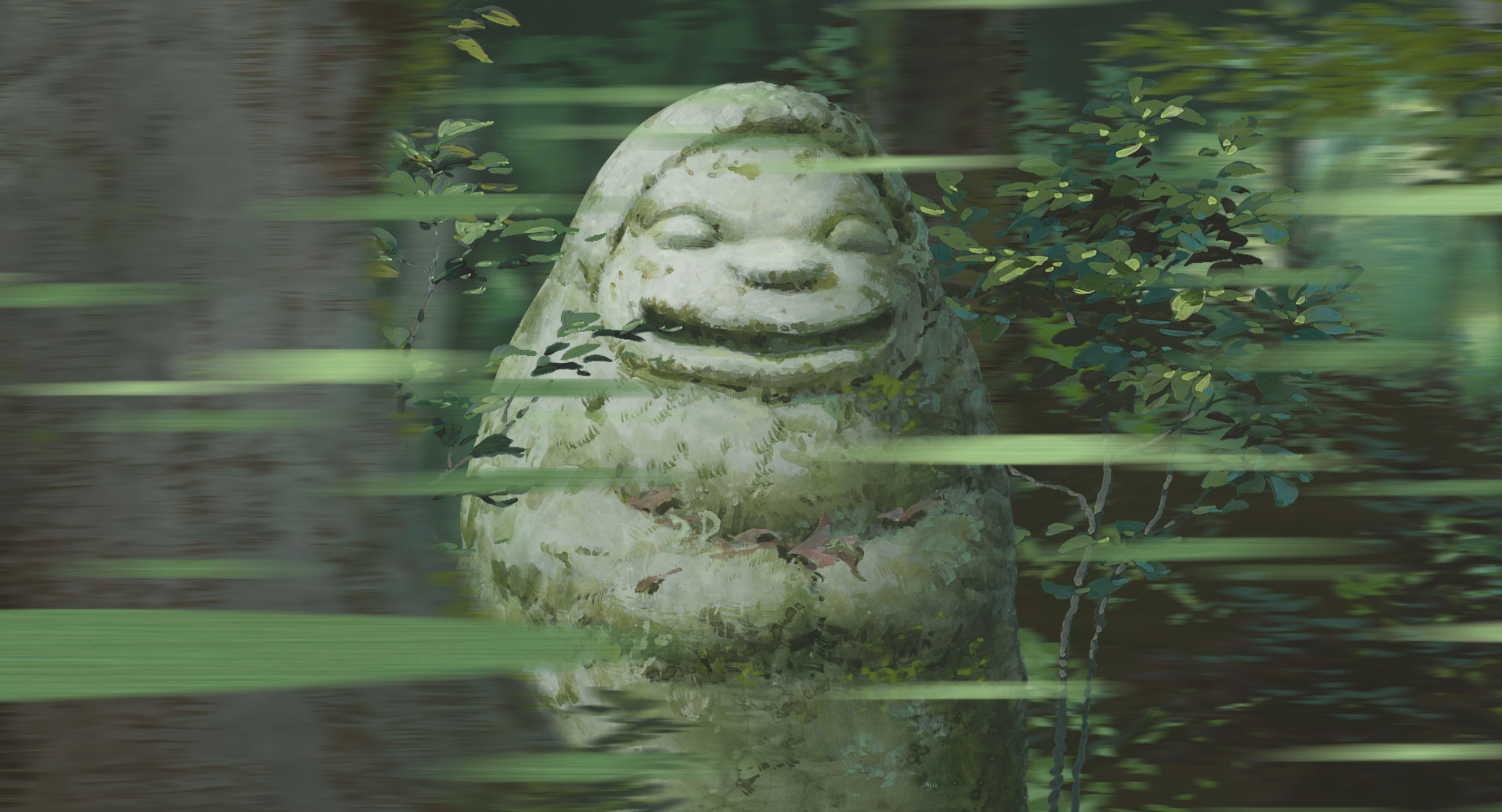 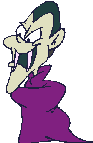 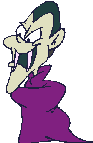 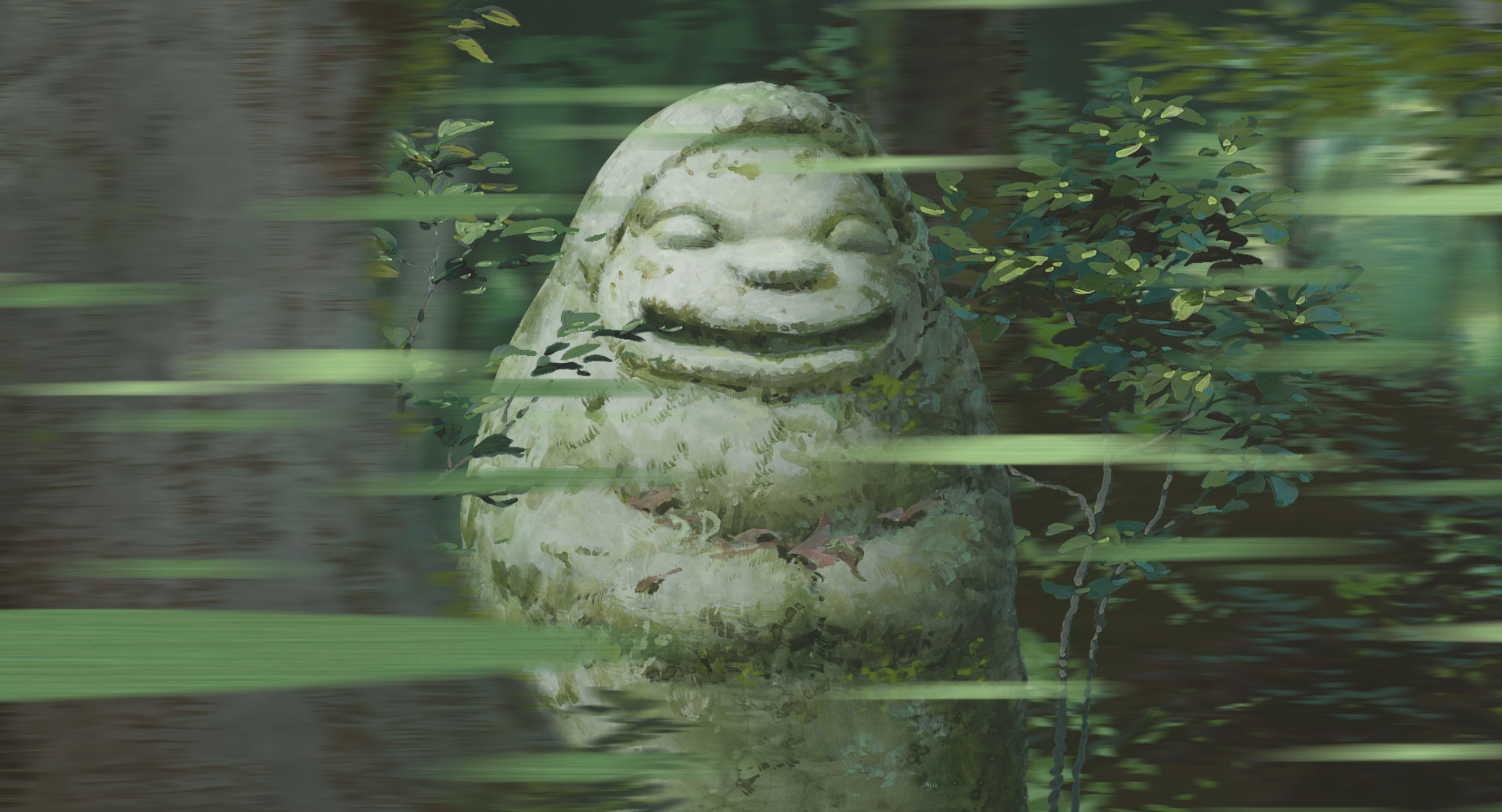 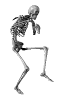 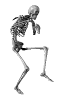 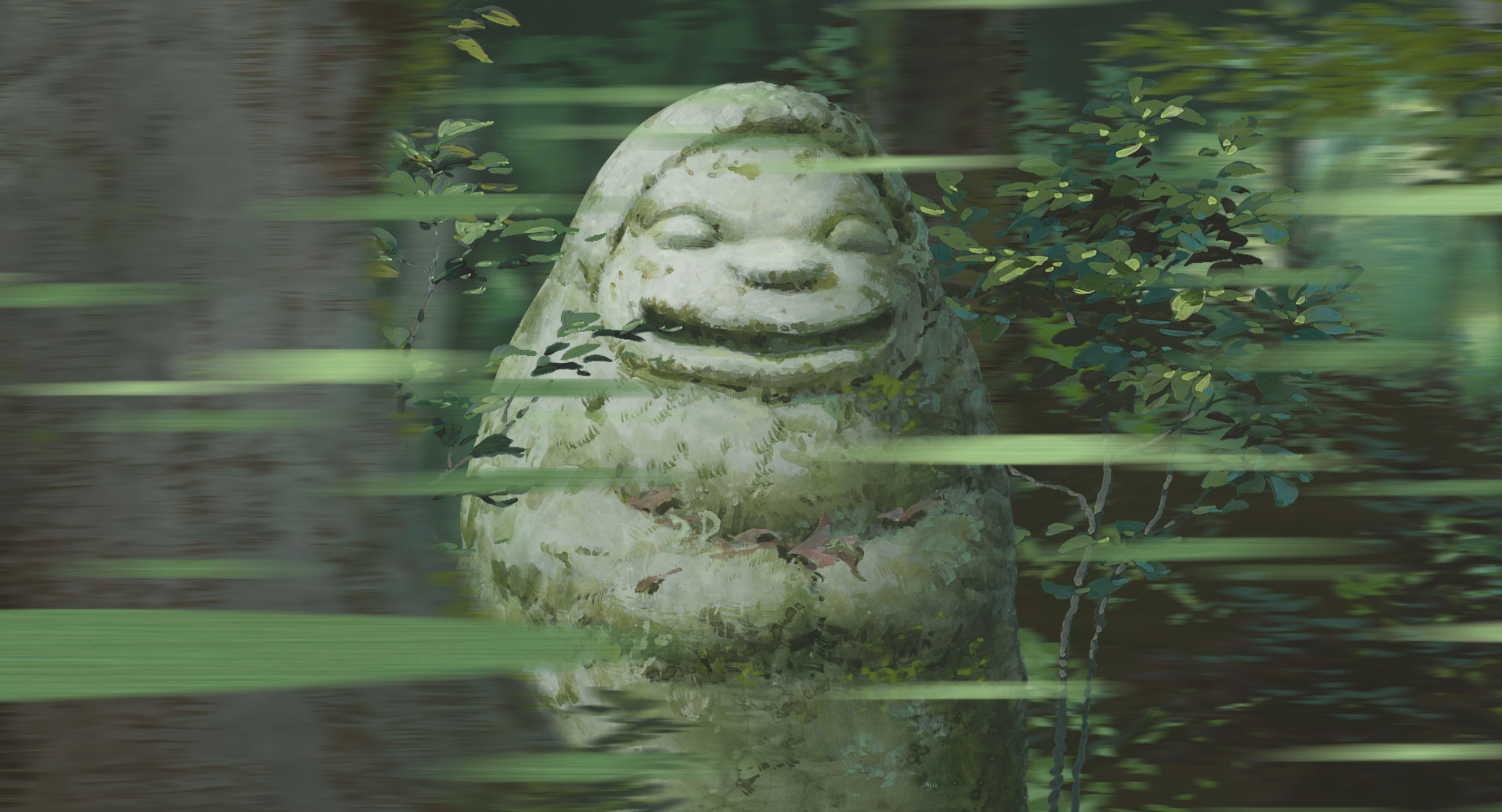 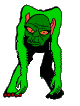 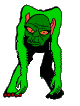 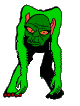 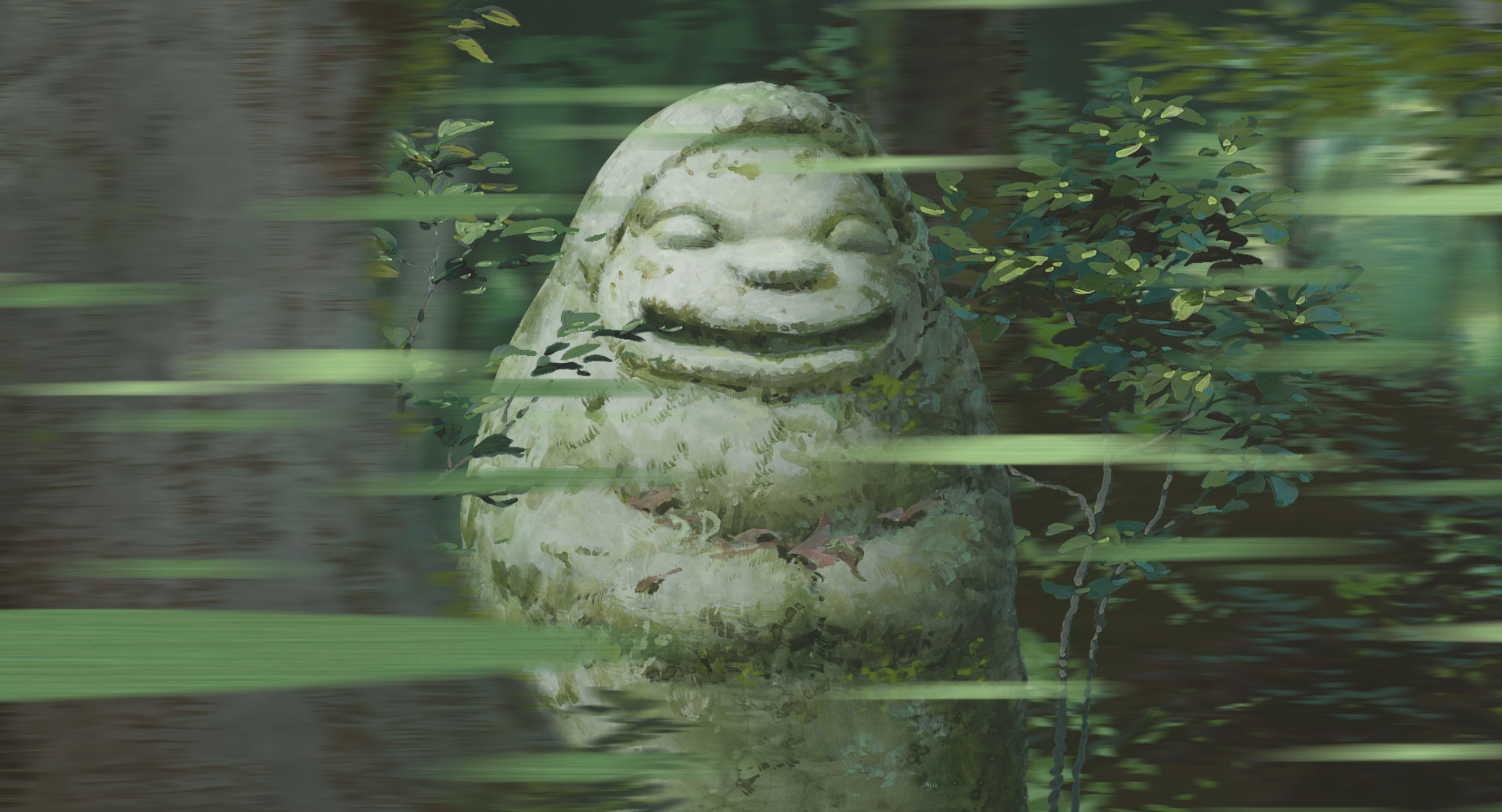 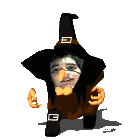 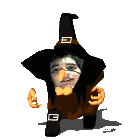 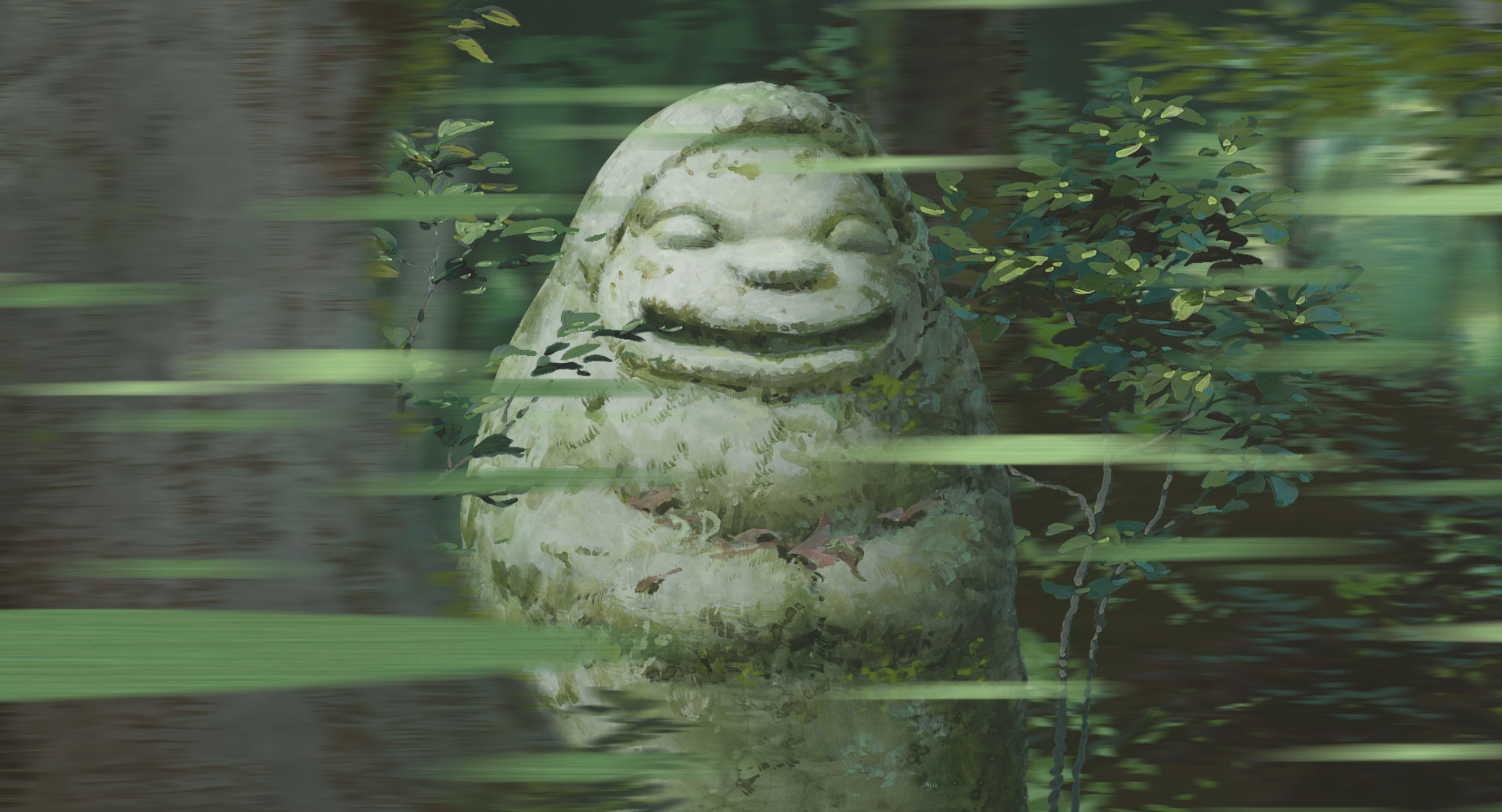 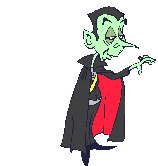 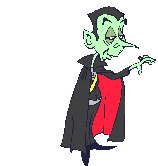 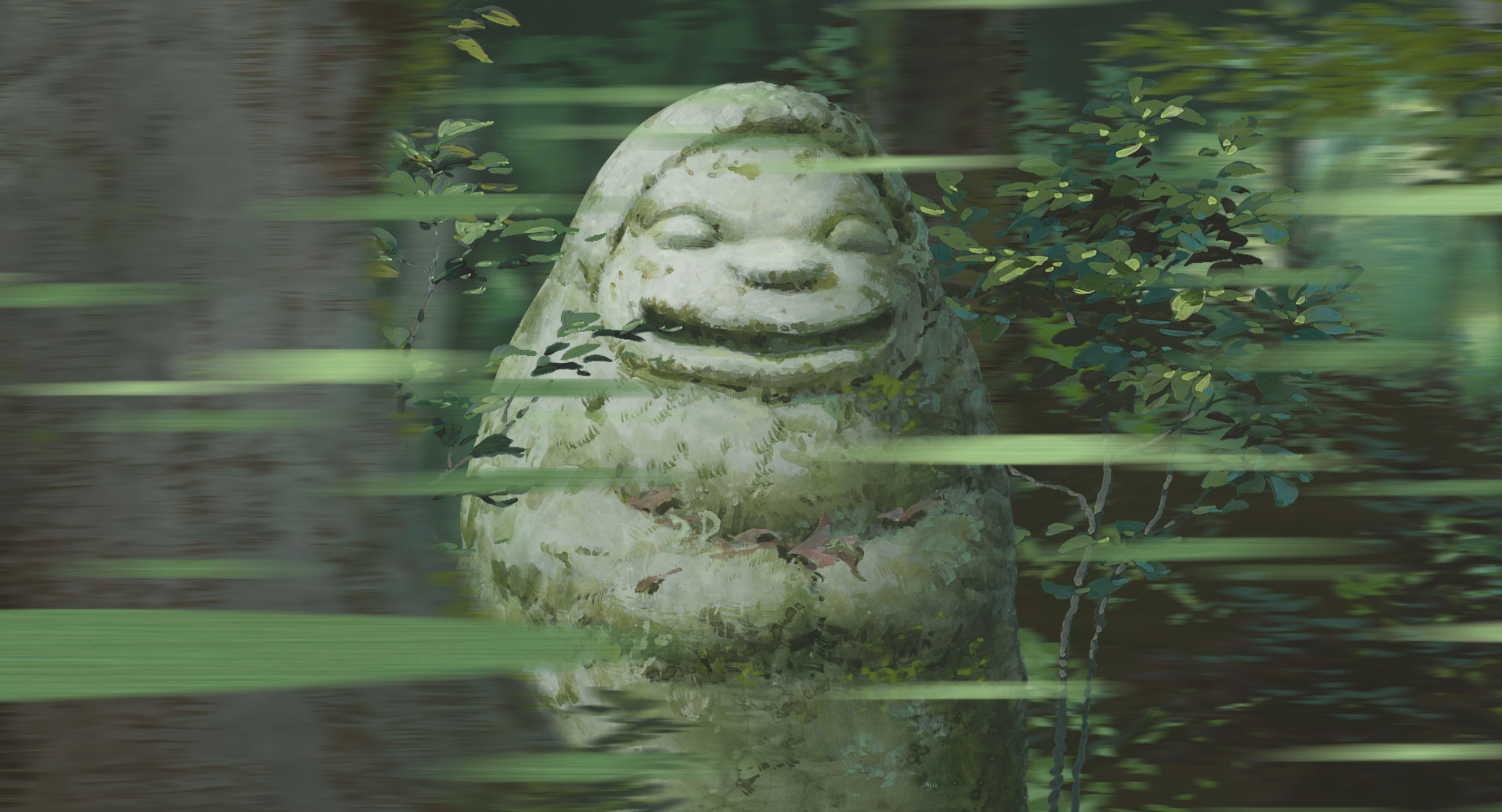 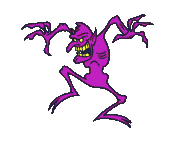 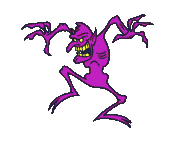 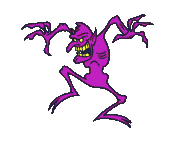 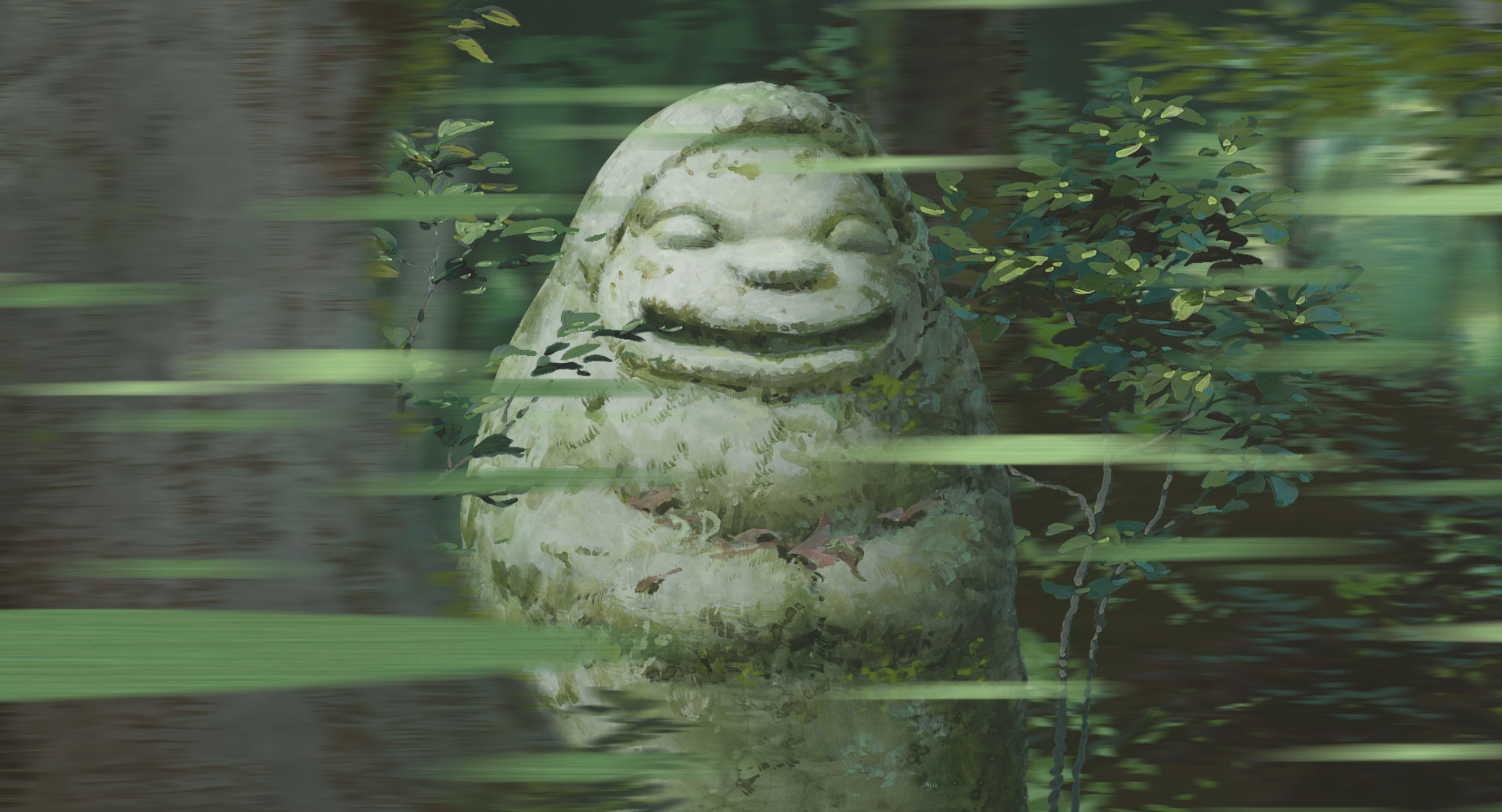 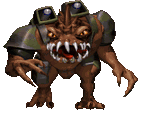 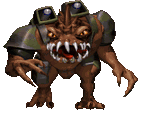 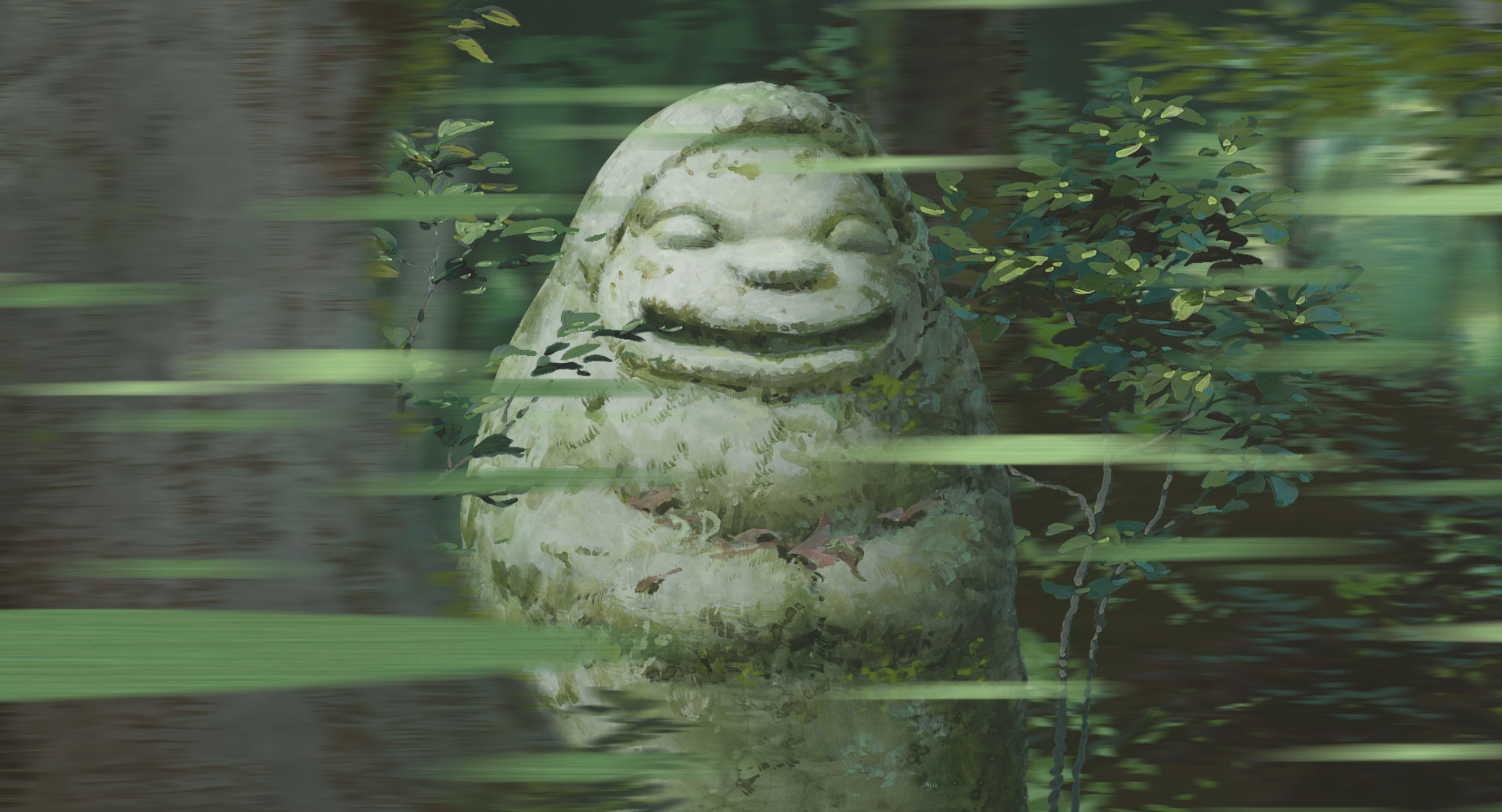 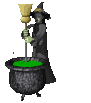 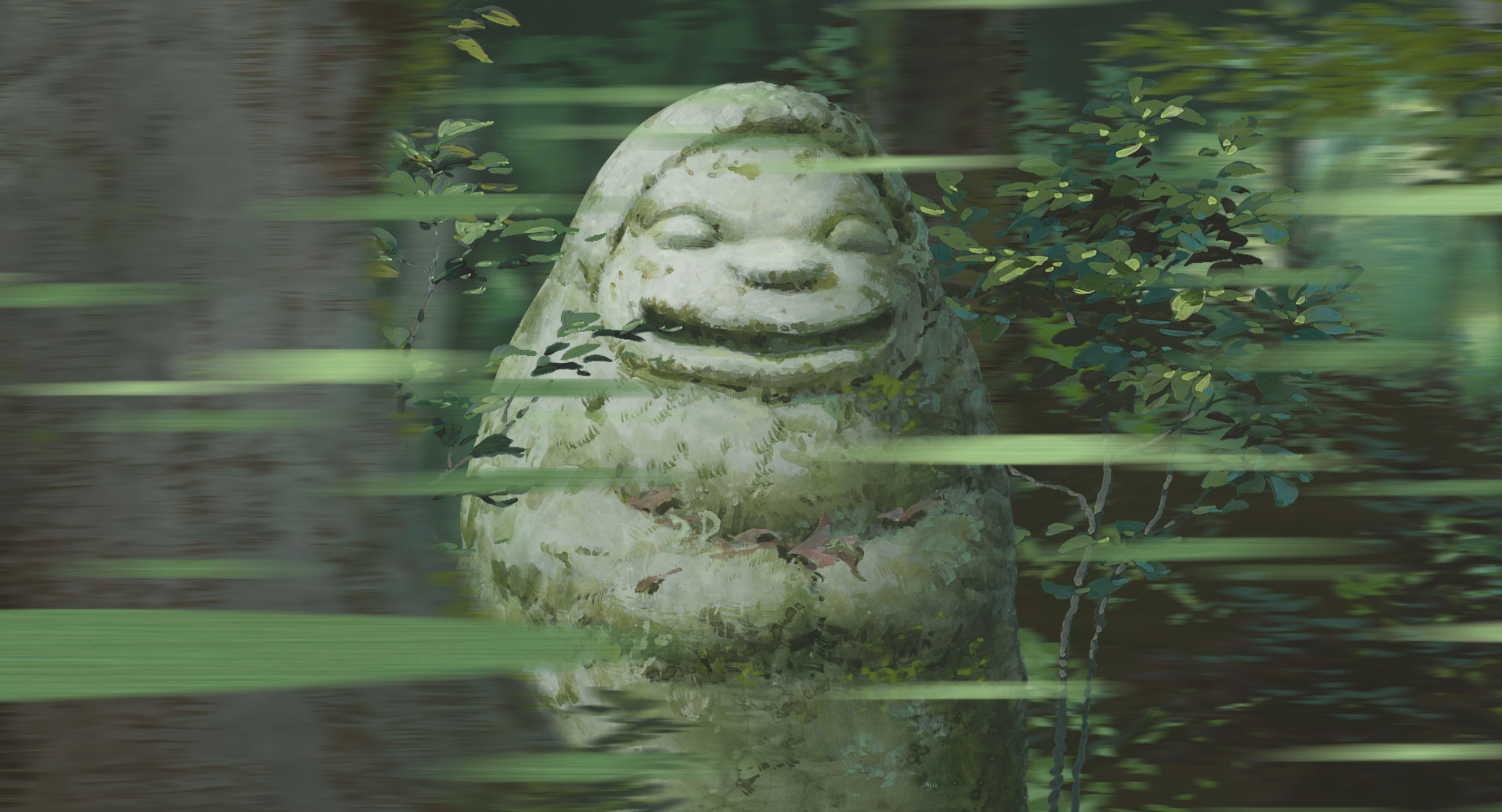 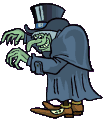 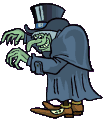 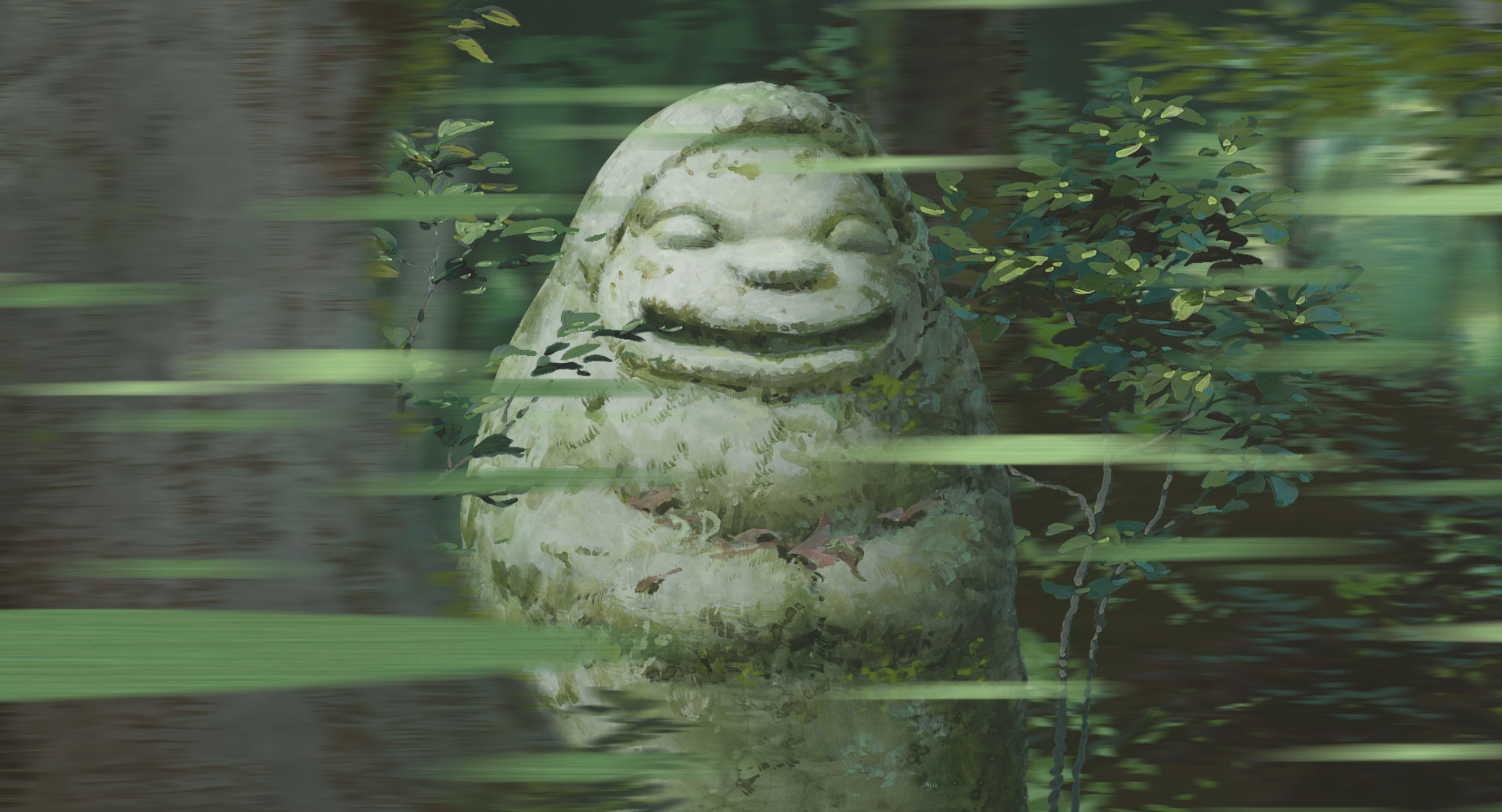 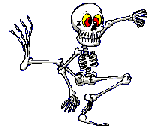 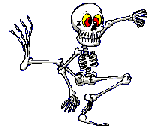 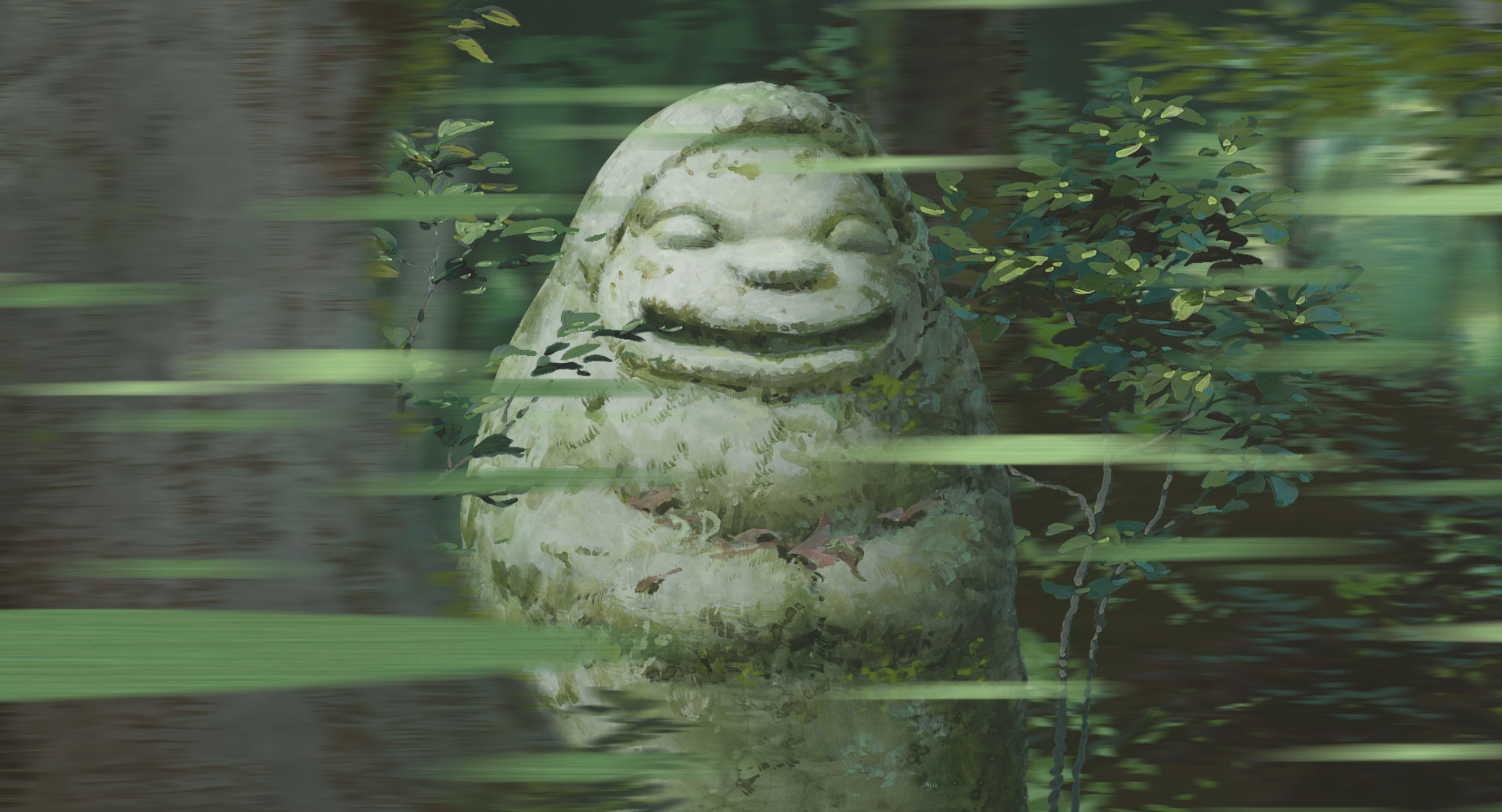 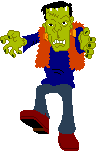 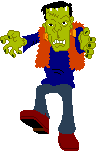 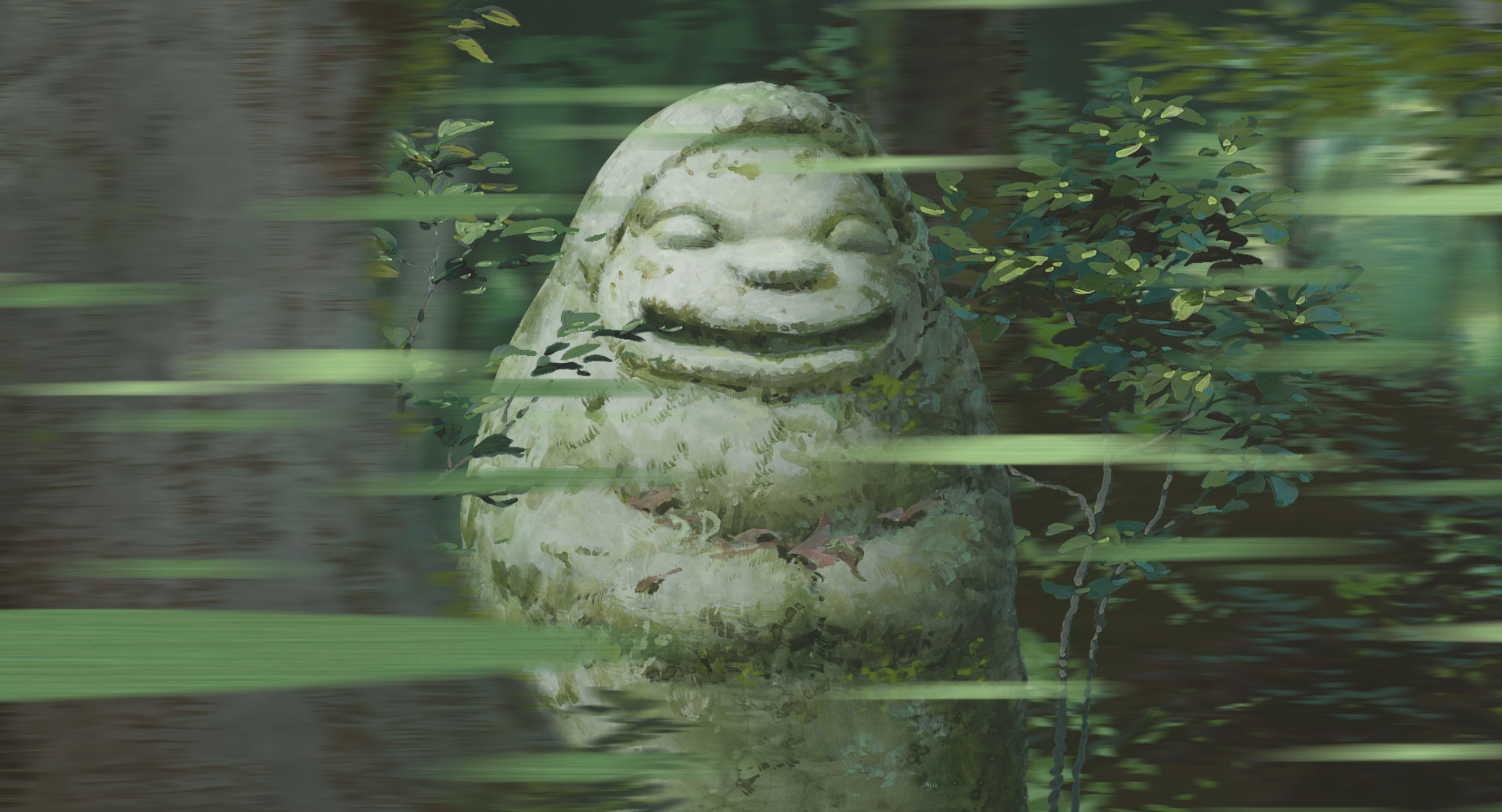 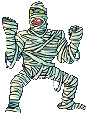 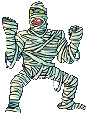 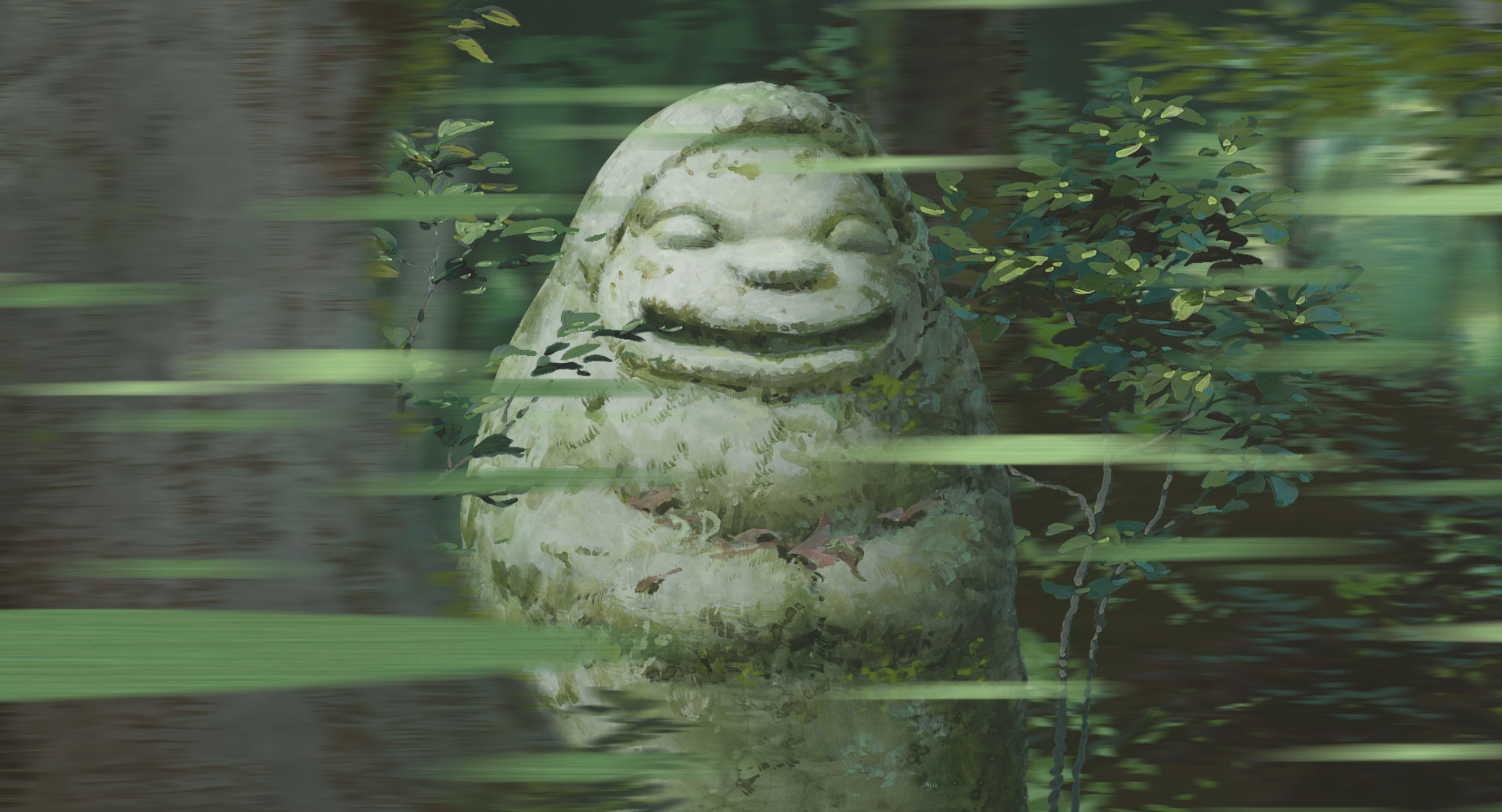 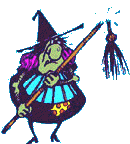 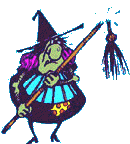 www.zaycev.net  - песенка Страхов
www.yandex.ru фон
Страшилки:
http://smayli.ru/smile/strashilki-737.html
http://smayli.ru/smile/strashilki-711.html
http://smayli.ru/smile/strashilki-706.html
http://smayli.ru/smile/strashilki-672.html
http://smayli.ru/smile/strashilki-668.html
http://smayli.ru/smile/strashilki-553.html
http://smayli.ru/smile/strashilki-536.html
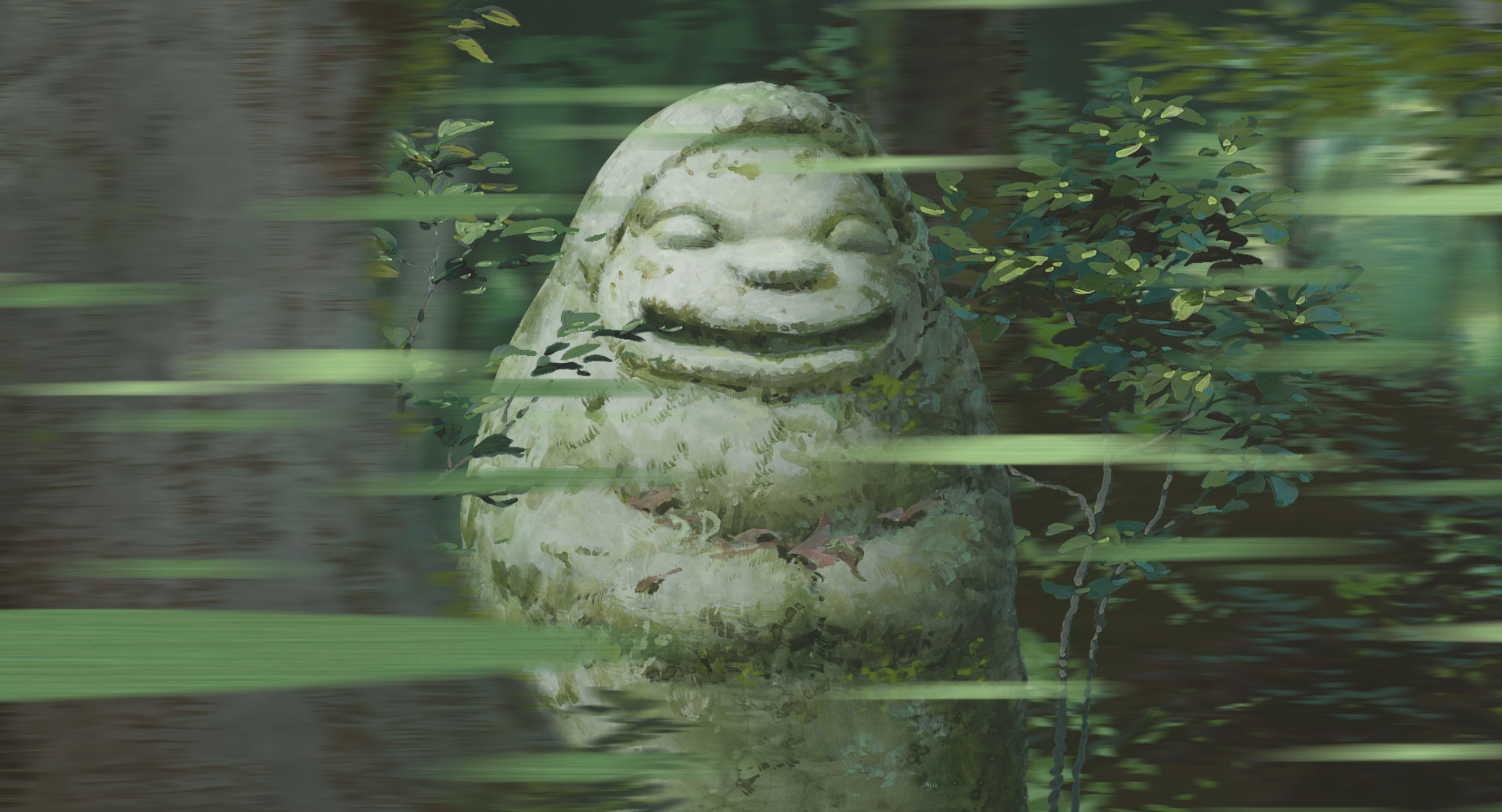 Источники